YAŞAM BECERİLERİ PROJESİ
KOYUNHİSAR İLK/ORTAOKULU 
ARALIK AYI
BÜLTENİ
Aile İle İş Birliği
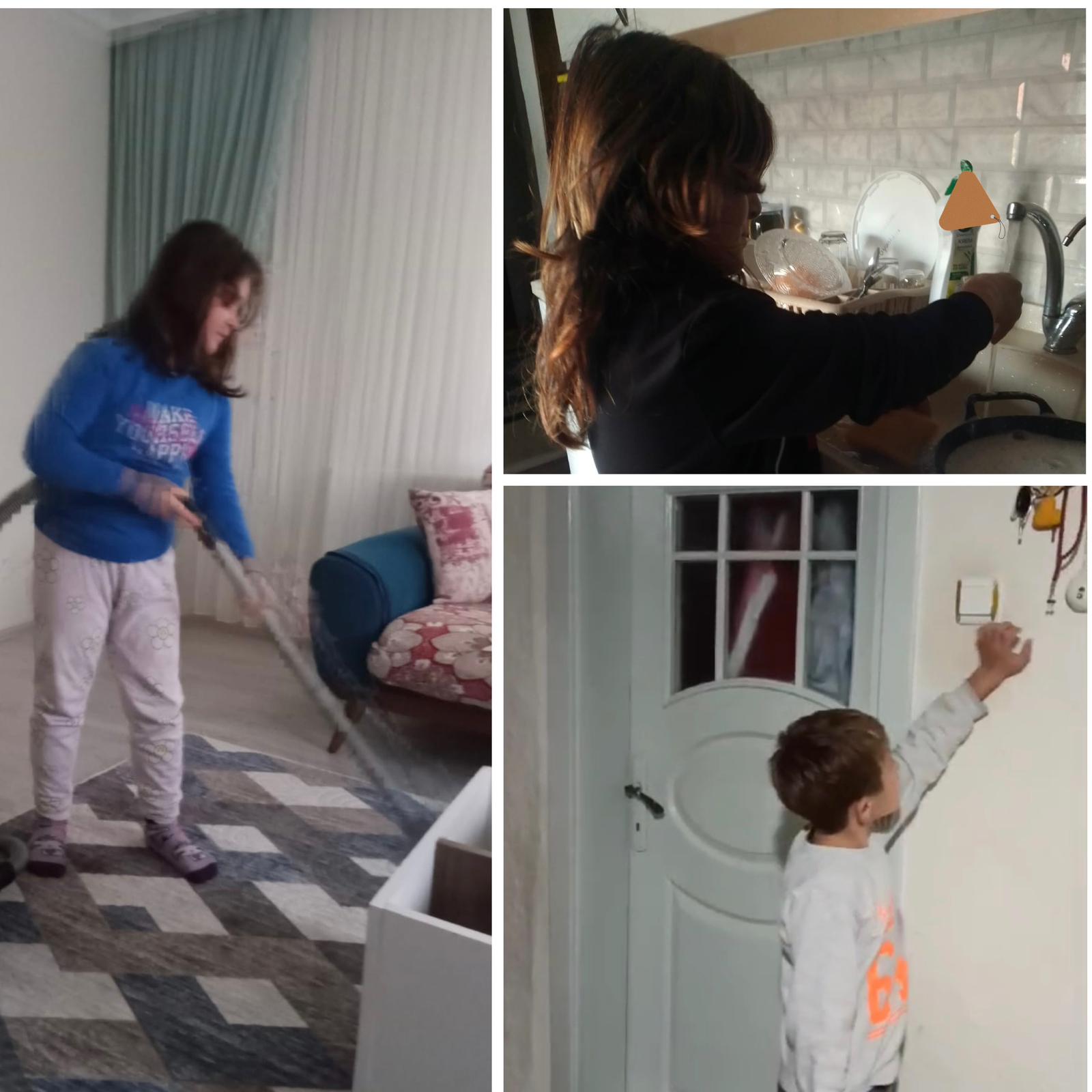 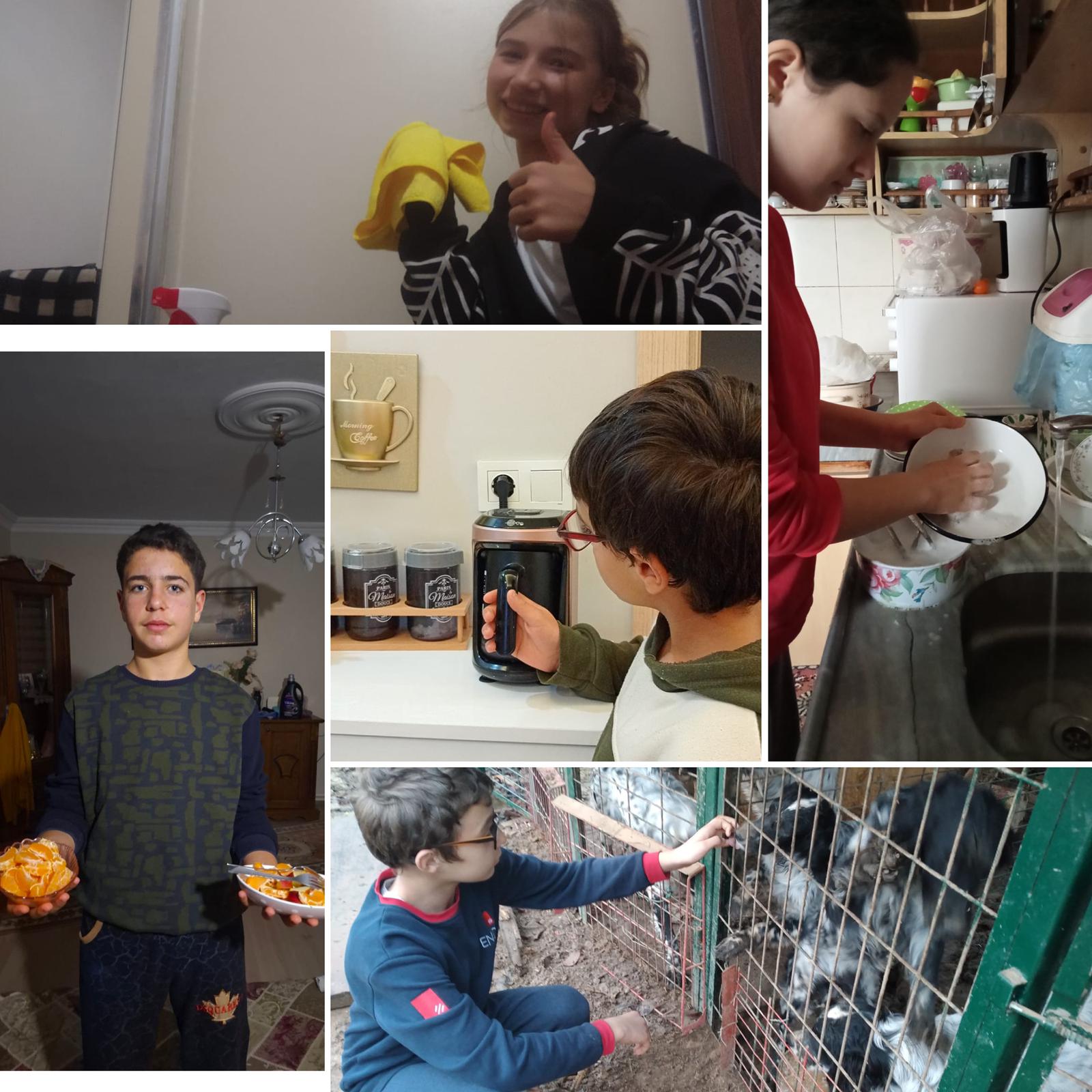 Diş FırçalamaAyakkabı Bağlama
El Yapımı Hediye Tasarlama
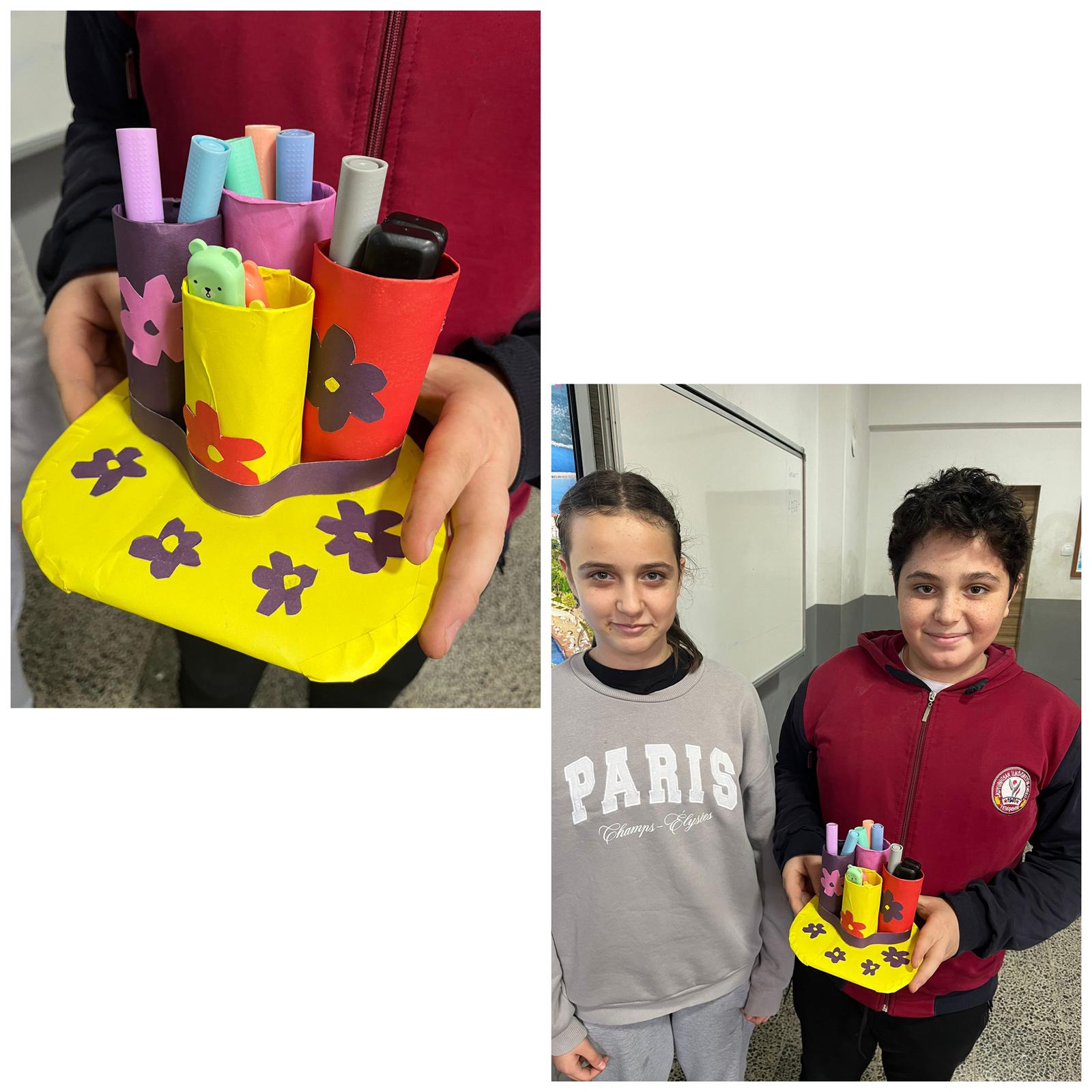